Travail de cloche
Pourquoi M. Villefort veut cacher la verité à propos de la lettre de Napoléon ?
Bonjour!
mercredi, le douze février
Présentation Orale
jeudi, le treize février
Elizabeth
“As I would not be a slave, so I would not be a master. This expresses my idea of democracy. Whatever differs from this, to the extent of the difference, is no democracy.”
Abraham Lincoln

Sixteenth president of the United States

Born on this date in 1809
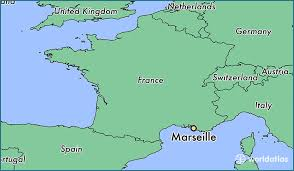 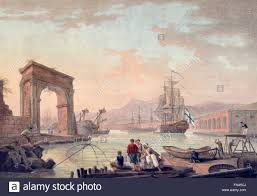 Billet de sortie
À ce moment du roman, quells sont vos sentiments à propos d’Edmond?